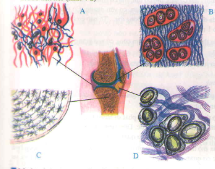 Mô liên kết